Творческая мастерская «Следуй за мной»
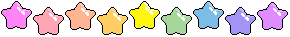 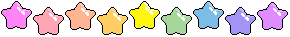 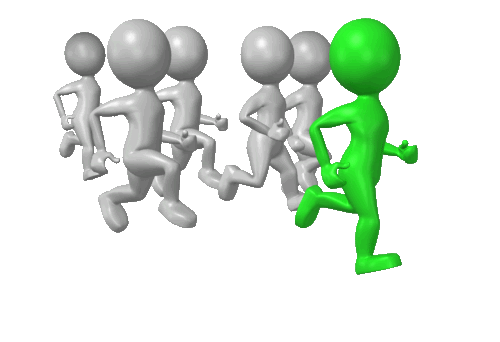 Подготовили методисты 
МБУДО ЦДТ "Олимп"
Ю.М. Сафиуллина 
В.А. Шабаева
Раздел «Программно-методическое сопровождение»
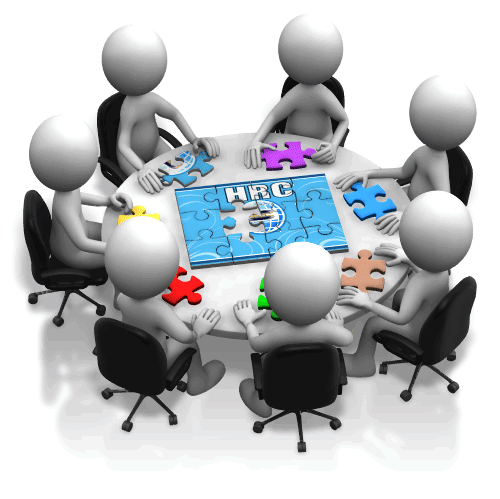 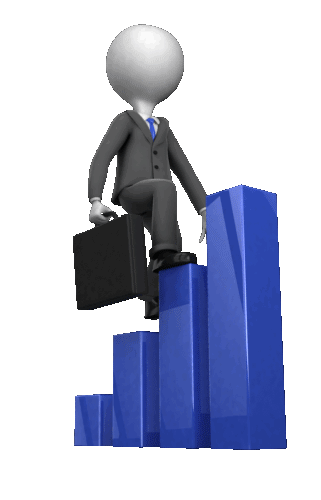 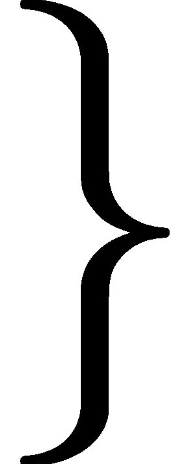 - Развития - Обучение - Воспитание
Учащиеся
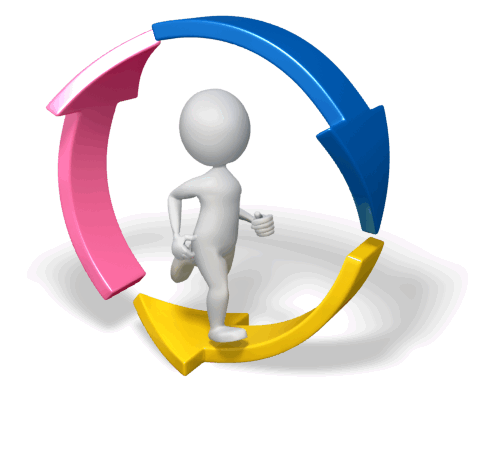 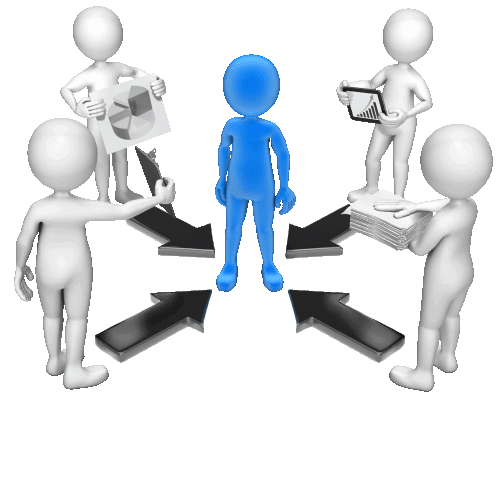 Направления
Оказание помощи педагогам в организации образовательного процесса 
Обобщение и внедрение передового опыта 
Повышение теоретического и научно- методического уровня подготовки педагогов
Формирование мотивационной сферы педагогов в целях совершенствования профессиональной компетентности
Совершенствование в методике преподавания 
Развитие интеллекта и творческих способностей педагогов
Цель раздела – организация и методическое сопровождение педагогов в проектировании и реализации системы профессиональной деятельности.
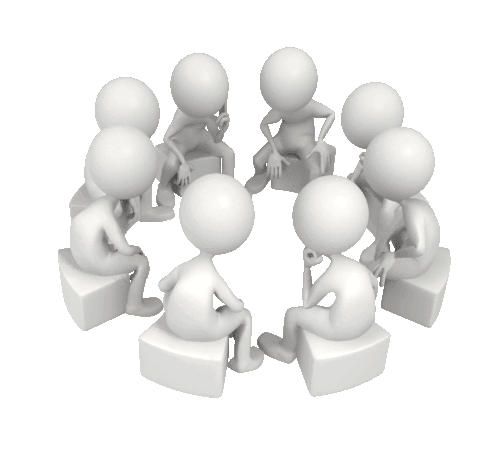 Подразделы
Информационно-аналитическая деятельность
Разработка методических материалов
Информационное обеспечение 
Консультативная помощь 
Методические мероприятия 
Работа с методическими объединениями 
Обобщение и распространение опыта 
Редакционно-издательская деятельность
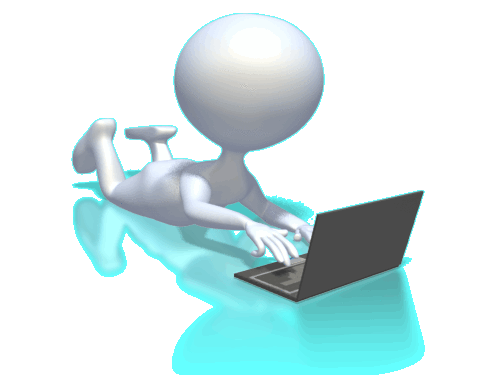 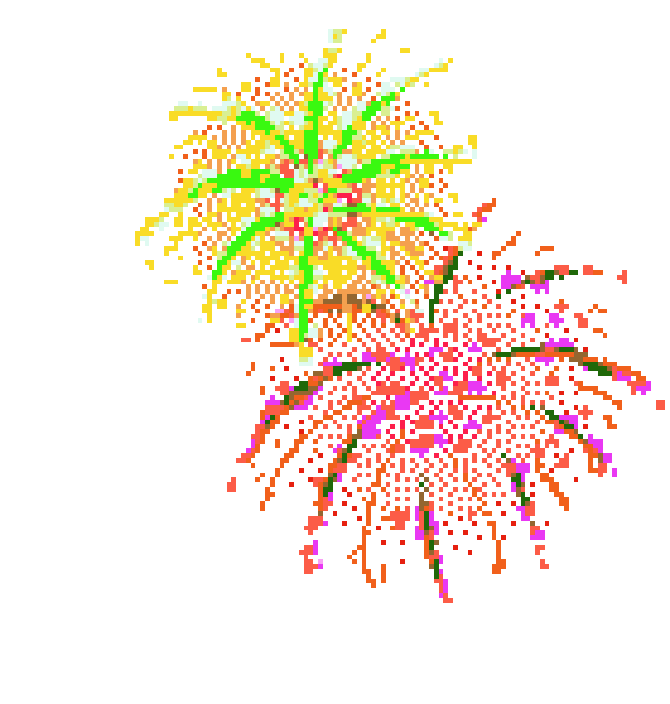 Спасибо за внимание
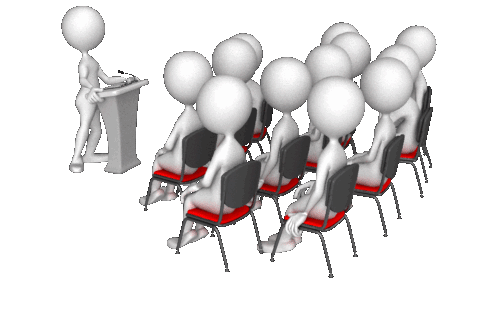